“…So Great a Salvation”
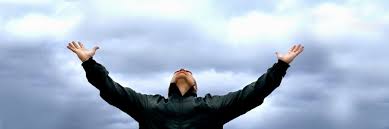 Hebrews 2:1-3
INTRODUCTION
Have you ever been asked “When were you saved?”
INTRODUCTION
Have you ever been asked “When were you saved?”
Many would answer with a set date in the past (“In October of 1980.”)
Or, you may be inclined to “wax philosophical” and say that God has done His part in His Son, but is still doing His part in you
Or, you may say “I don’t know. Not yet.”
INTRODUCTION
Have you ever been asked “When were you saved?”
Many would answer with a set date in the past (“In October of 1980.”)
Or, you may be inclined to “wax philosophical” and say that God has done His part in His Son, but is still doing His part in you
Or, you may say “I don’t know. Not yet.”
Let’s look at this tonight
Salvation
In the OT, “salvation” sometimes referred to 
Deliverance from danger (Jeremiah 15:20)
Deliverance of the weak from an oppressor (Psalm 35:9-10)
Deliverance from a military threat (Exodus 14:13)
Salvation
In the OT, “salvation” sometimes referred to 
Deliverance from danger (Jeremiah 15:20)
Deliverance of the weak from an oppressor (Psalm 35:9-10)
Deliverance from a military threat (Exodus 14:13)
But it finds its deepest meaning in the spiritual realm
Salvation is deliverance from the grip of sin
Everyone has a universal need for salvation
3 Tenses
We talk about the three tenses of salvation (past, present and future)
3 Tenses
We talk about the three tenses of salvation (past, present and future)
You have been saved
Ephesians 2:5
Titus 3:5
3 Tenses
We talk about the three tenses of salvation (past, present and future)
You have been saved
Ephesians 2:5
Titus 3:5
You are being saved
2 Peter 1:10-11
1 Corinthians 15:1-2)
3 Tenses
We talk about the three tenses of salvation (past, present and future)
You have been saved
Ephesians 2:5
Titus 3:5
You are being saved
2 Peter 1:10-11
1 Corinthians 15:1-2)
You will be saved on that day
Revelation 2:10
2 Timothy 2:12)
Some Related Words
In the Bible, there are other terms associated with salvation
Redemption – The means of salvation (the payment of a price to bring one back to God)
Some Related Words
In the Bible, there are other terms associated with salvation
Redemption – The means of salvation (the payment of a price to bring one back to God)
Reconciliation –A change in relationship
Propitiation – Turning away of God's wrath
Some Related Words
In the Bible, there are other terms associated with salvation
Redemption – The means of salvation (the payment of a price to bring one back to God)
Reconciliation –A change in relationship
Propitiation – Turning away of God's wrath
All of these terms are sometimes used for the broader concept of salvation.
More
So, Salvation is more than mere forgiveness of sin. 
We focus on that for the unconverted, because that is where they need to start. Romans 1:16
But for us, once we’ve got that part down, there is more.
More
So, Salvation is more than mere forgiveness of sin. 
We focus on that for the unconverted, because that is where they need to start. Romans 1:16
But for us, once we’ve got that part down, there is more.
It is a continual way of life
It is an eventual state of life
A Journey
Salvation requires a journey to the end of God's purpose for you. God gives every one of us the help to succeed in reaching the end of the journey.
Growing (Hebrews 5:12-14)
Helping the body grow (Ephesians 2:19-22)
Taking the Gospel to others (Matthew 28:20)
CONCLUSION
Regarding the tenses of salvation, we could say
Salvation is a point in the past (“I was saved on __/__/____.”)
Salvation is a path in the present (“I’m pressing on the upward trail…”
Salvation is a promise in the future (“When Christ returns…”)
CONCLUSION
Regarding the tenses of salvation, we could say
Salvation is a point in the past (“I was saved on __/__/____.”)
Salvation is a path in the present (“I’m pressing on the upward trail…”
Salvation is a promise in the future (“When Christ returns…”)
Won’t you be saved?
Are YOU a Christian?
Hear
Believe
Repent
Confess
Be Baptized
Continue Faithfully
Romans 10:17
Mark 16:16
Acts 2:38
Acts 22:16
Mark 16:16
Hebrews 10:38